How to find the Molecular Imaging Core
10-21-2021
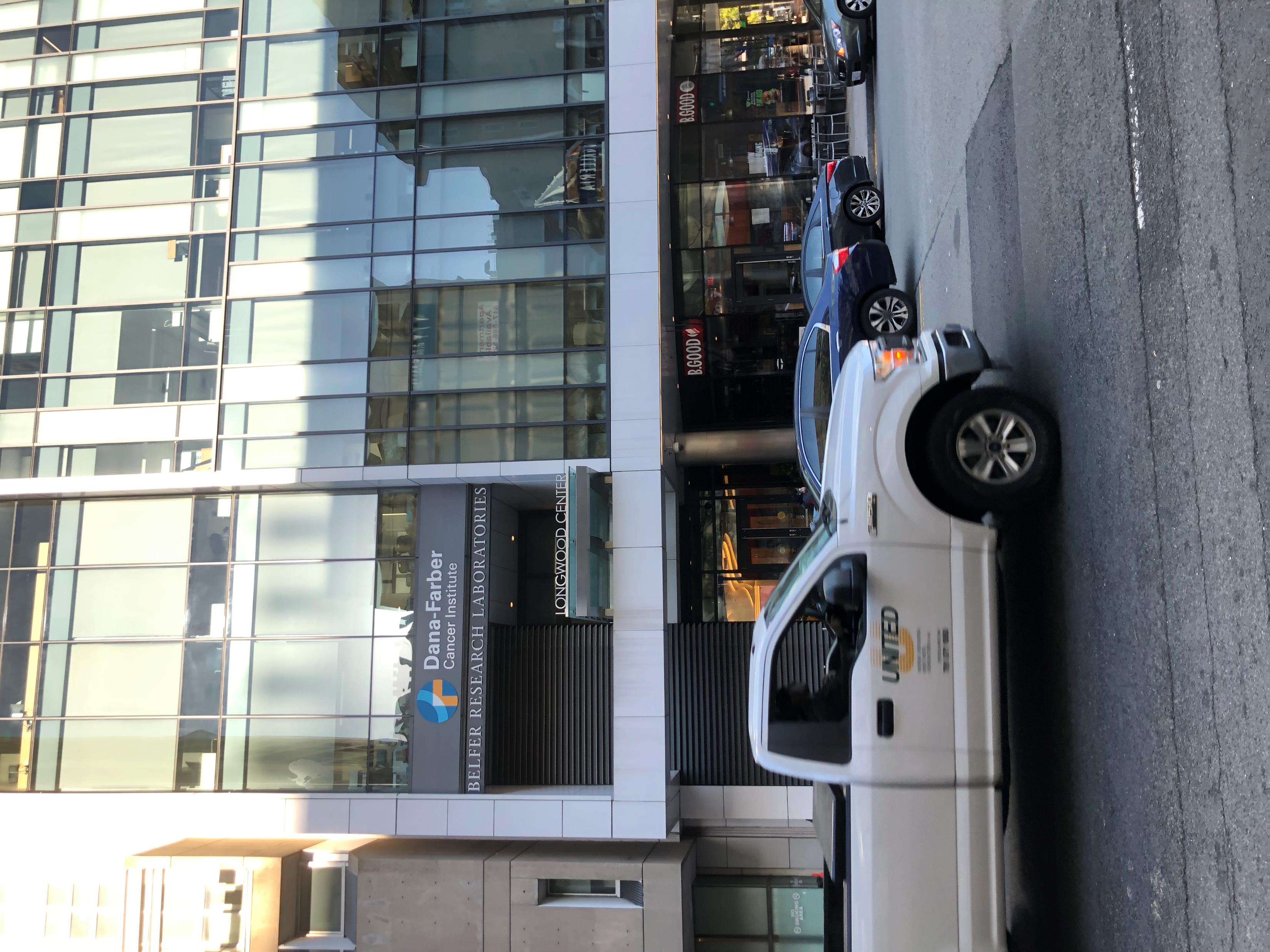 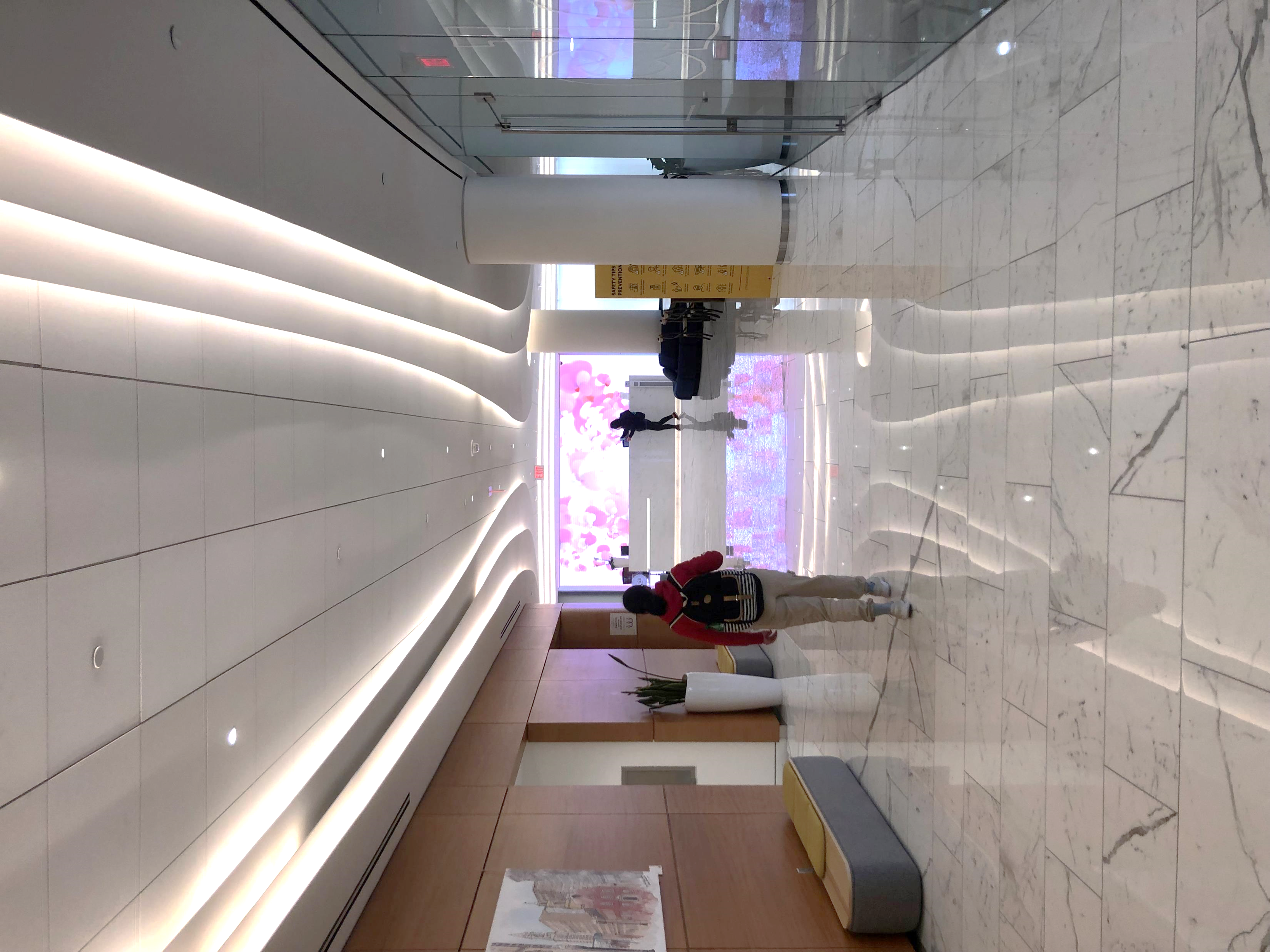 Go towards the end of the hallway
Ask the front desk for help for non-DFCI members
Main entrance
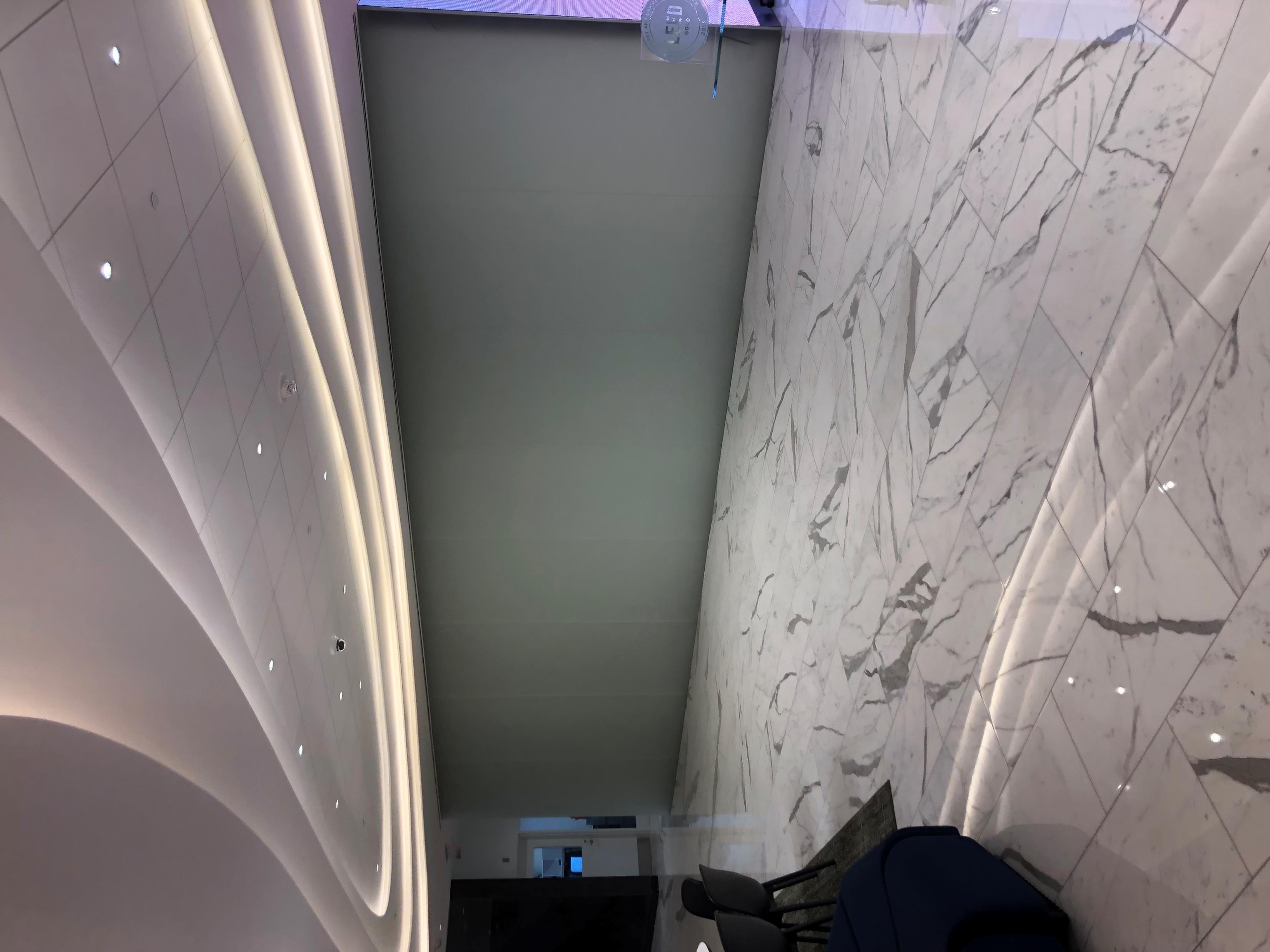 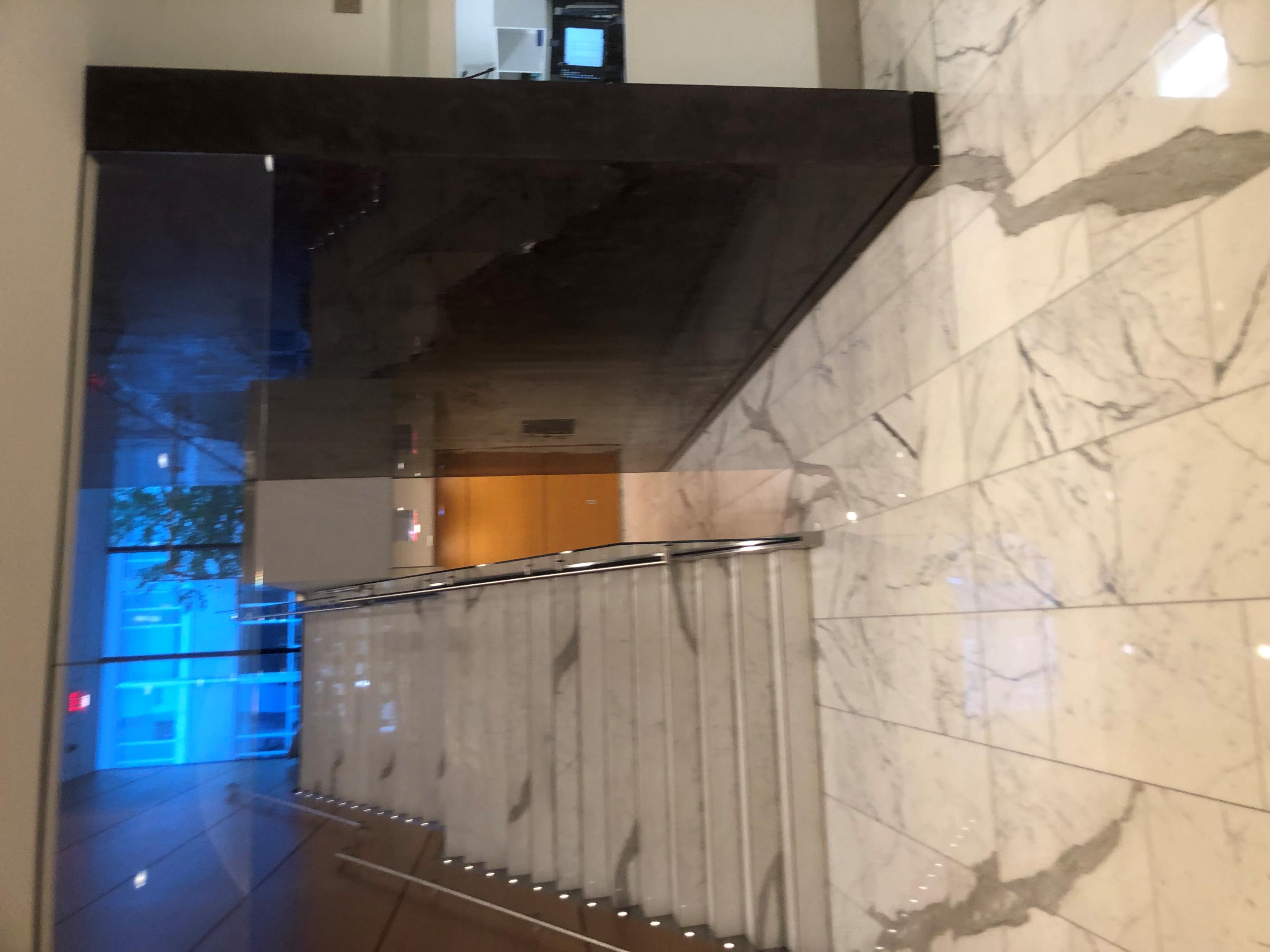 Small path
Small path
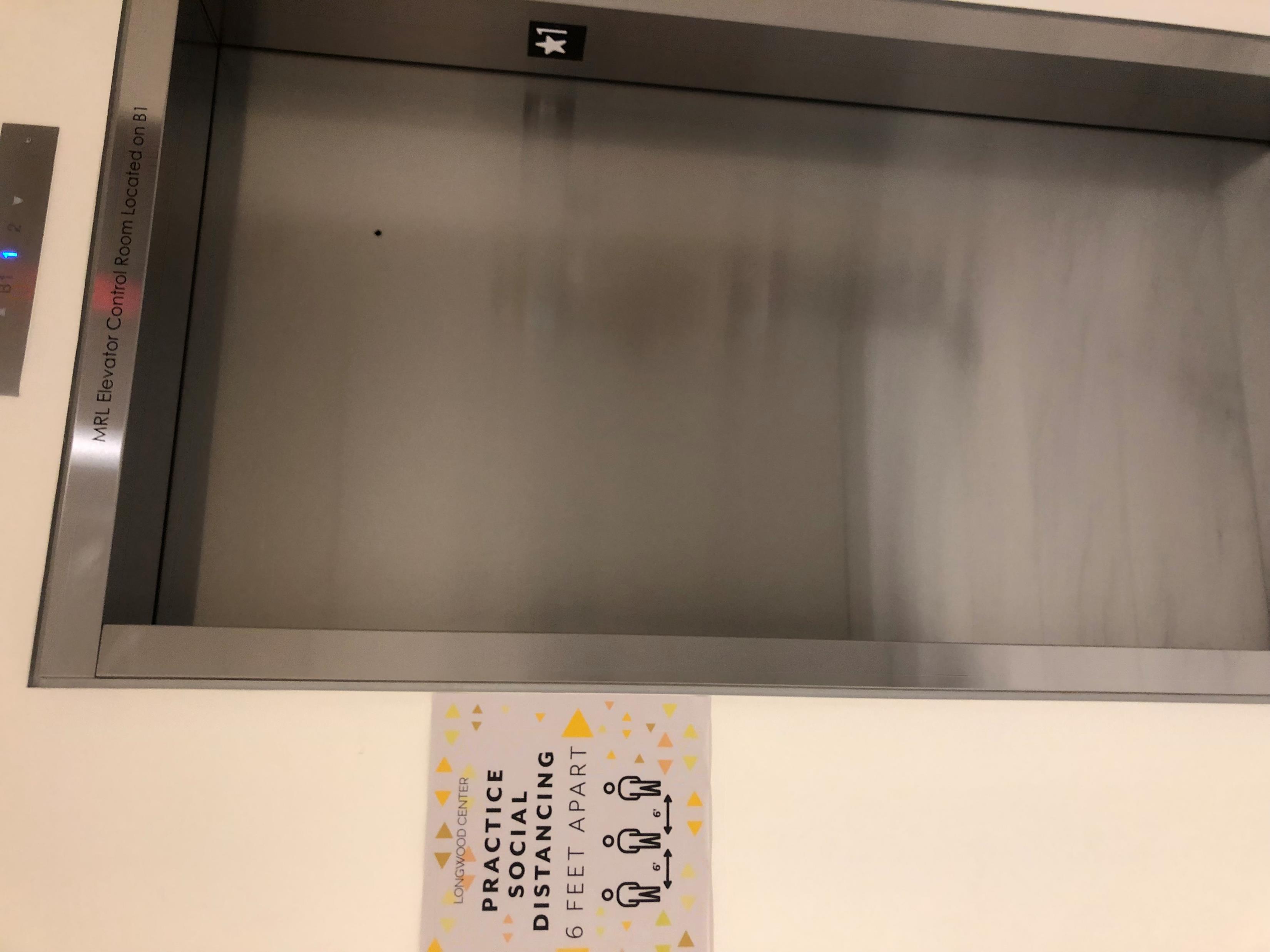 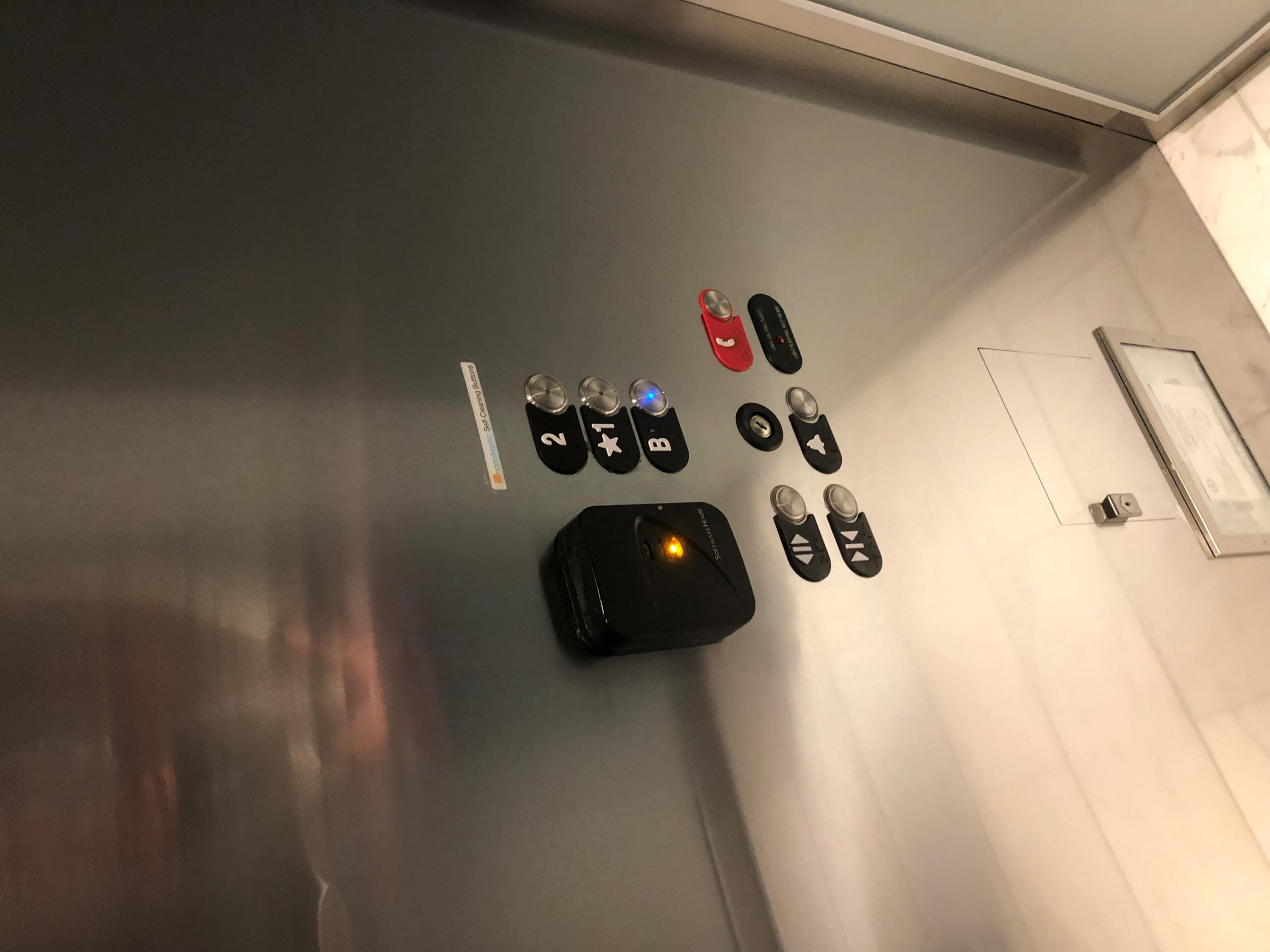 Use this elevator to go to level B
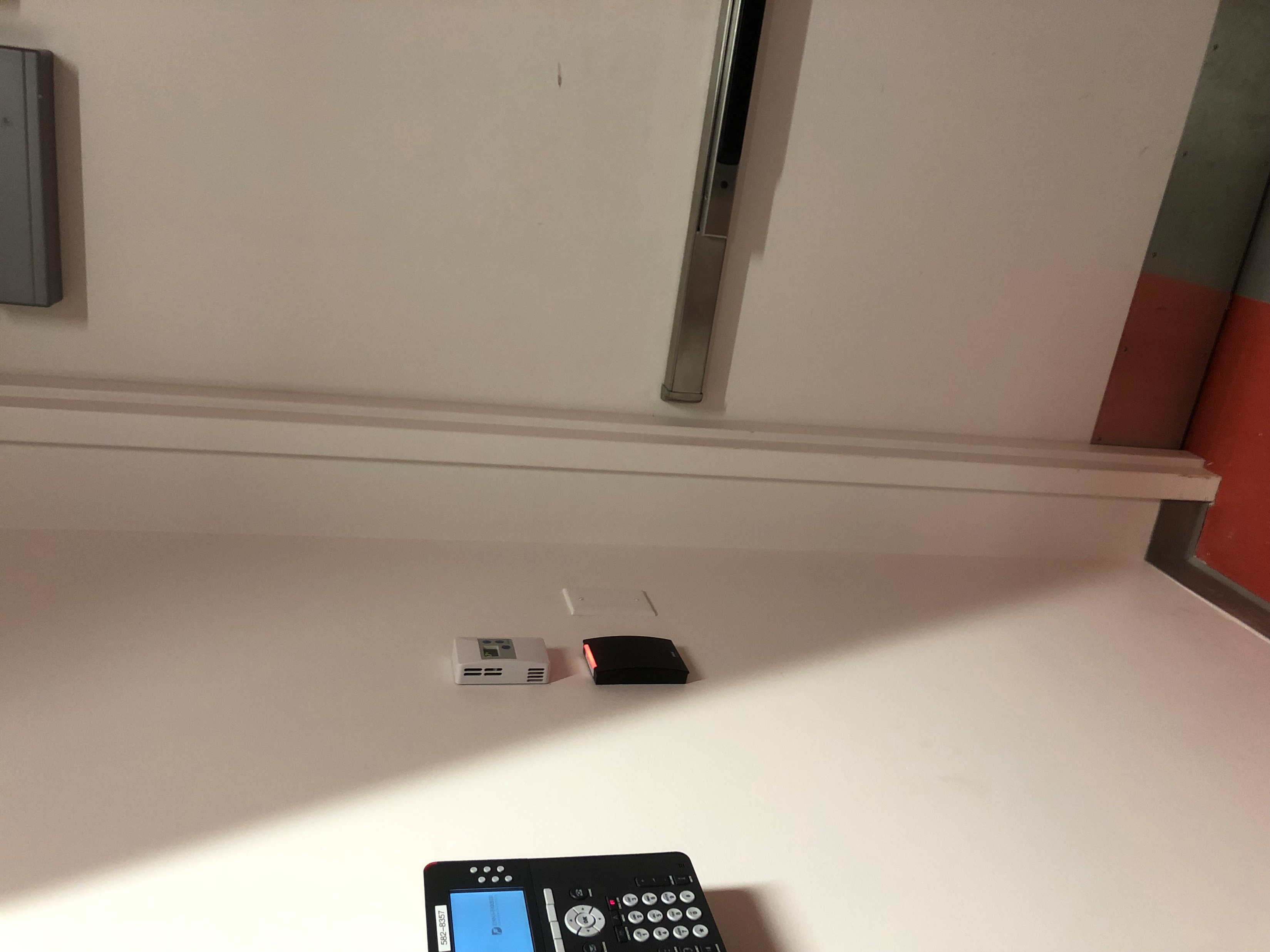 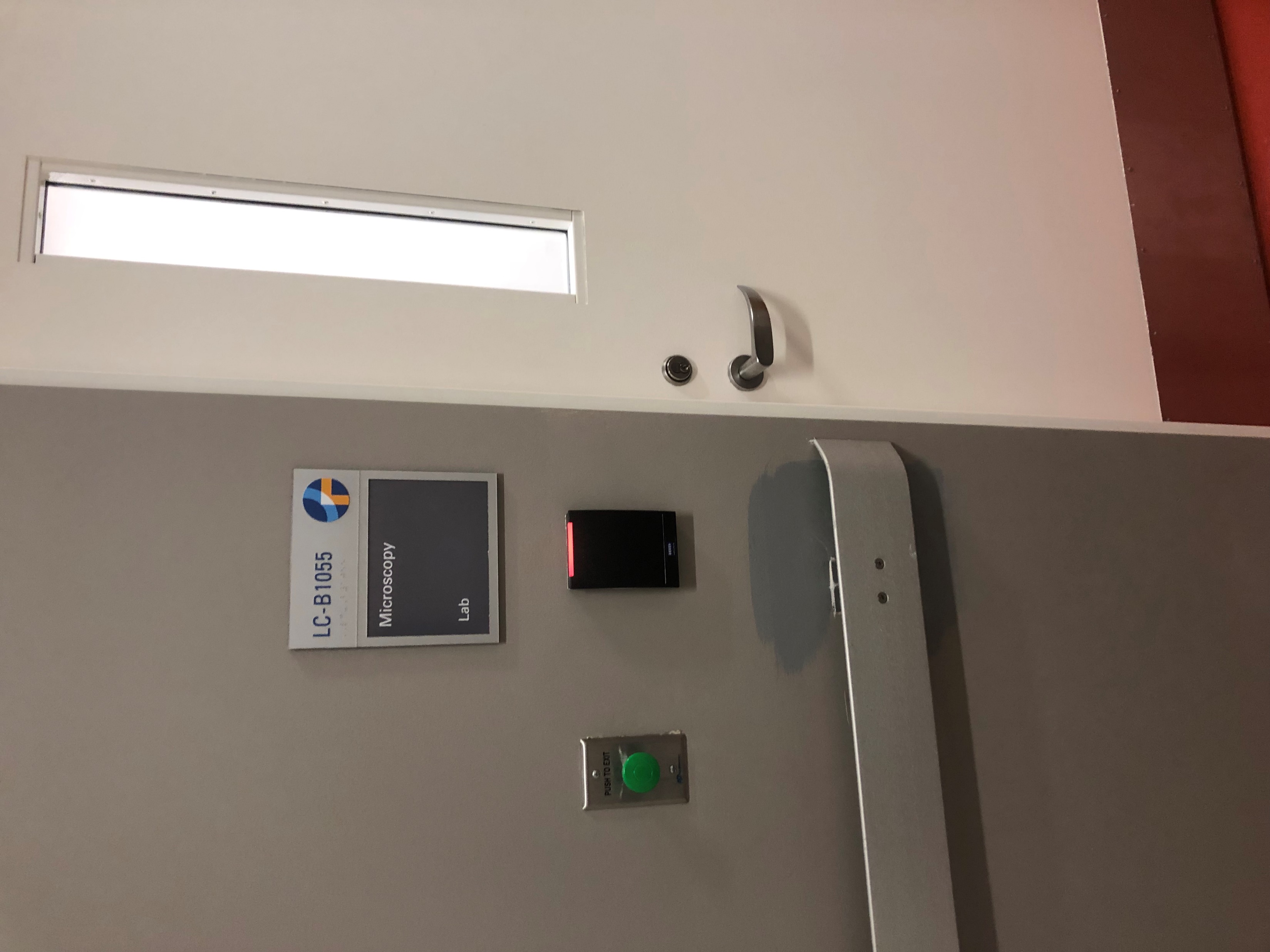 Scan your DFCI card to access the core
Scan your DFCI card to access